Tecniche di cambiamento del comportamento
INT-20-2100149	Data di preparazione: gennaio 2022
Esonero di responsabilità
CF CARE è finanziata interamente da Vertex Pharmaceuticals (Europe) Limited. Il contenuto è stato preparato e sviluppato dal comitato direttivo con il supporto logistico ed editoriale della segreteria CF CARE, ApotheCom. Vertex ha avuto l’opportunità di esaminare i contenuti e gli strumenti per verificarne l’accuratezza.
Introduzione
Questi moduli sono stati sviluppati da un comitato direttivo di esperti internazionali di fibrosi cistica per coprire le tecniche di colloquio motivazionale (CM), per formare un quadro efficace per migliorare l’apertura dei pazienti al cambiamento comportamentale.

Il contenuto del CM è organizzato in cinque moduli, progettati per fornirvi le conoscenze e le competenze necessarie per migliorare la vostra pratica individuale sul CM. Tutti i moduli possono essere scaricati da www.cfcare.net.

Questo modulo esplora le tecniche di cambiamento del comportamento.
Obiettivi di apprendimento
Riconoscere l’importanza di definire obiettivi che aiutino i pazienti a raggiungere risultati personali significativi.

Comprendere come i piani di cambiamento possono contribuire a gestire il processo di cambiamento. 

Identificare metodi collaborativi per redigere un piano di cambiamento efficace personalizzato per il paziente. 

Evidenziare le diverse tecniche di cambiamento comportamentale che possono aiutare un paziente a raggiungere i propri obiettivi:
Risoluzione dei problemi.
Piani di implementazione delle intenzioni. 
Rinforzo.
Introduzione
Quando qualcuno è pronto a cambiare…
Obiettivi della Fase 1
Aumentare l’importanza del cambiamento
Aumentare la fiducia
Risolvere l’ambivalenza

La domanda chiave: Cosa farà dopo?

Obiettivi della Fase 2
Consolidare l’impegno del paziente al cambiamento
Negoziare un piano di cambiamento
Quindi vogliono cambiare...
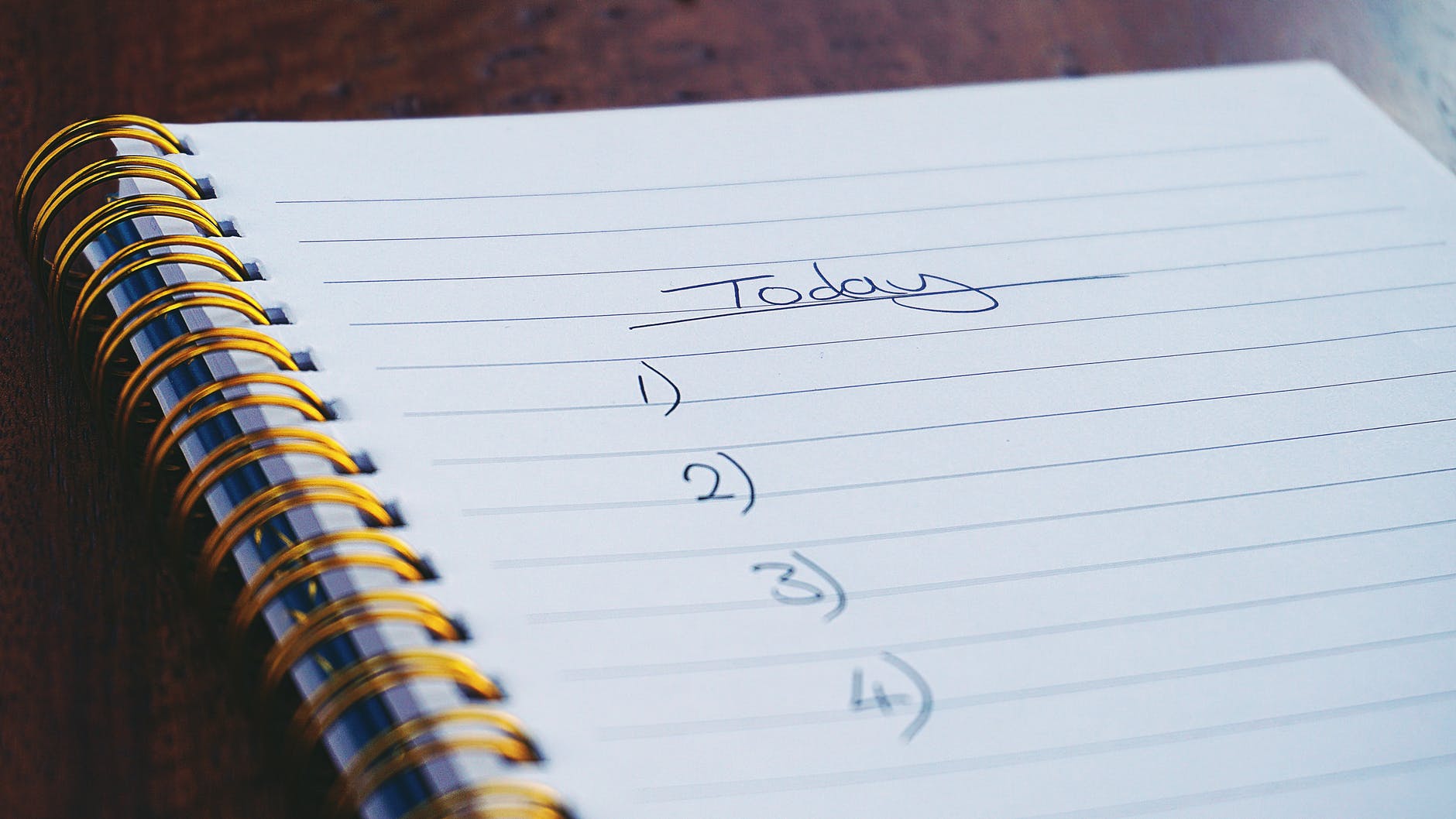 Che cosa fai?
Concordi un obiettivo.
Li aiuti a creare un buon piano. 
Osservi le opzioni per raggiungere l’obiettivo. 
Verifichi che siano ancora determinati.
Fonte immagine: Pexels
Definizione degli obiettivi
Definizione degli obiettivi
Errore comune: voler fare tutto contemporaneamente.
Potrebbe essere necessario essere attivi nell’aiutare il paziente a definire un obiettivo realistico:
All’inizio, più è piccolo e facile e meglio è.
Ricorda, nell’ambito di un rapporto empatico, si possono offrire consigli a condizione che sia concessa l’autorizzazione.
Definizione degli obiettivi
Definire obiettivi SMART:
Specific (Specifico)
Measurable (Misurabile)
Attainable (Raggiungibile)
Relevant (Rilevante)
Time-bound (Tempo-dipendente)
Obiettivi e traguardi
Questo significherà suddividere i grandi obiettivi in traguardi:
Sviluppare un piano di cambiamento
Sviluppare un piano di cambiamento
I medici possono avere bisogno di essere attivi:
La guida è molto importante a questo punto.
Fornire suggerimenti e consigli basati sull’esperienza con gli altri (è necessaria l’autorizzazione).
Ciò potrebbe comportare molte discussioni e negoziazioni.
È sempre una buona idea mettere il piano per iscritto.
Piano del cambiamento: esempi
Cosa cambierò?
Qual è il mio obiettivo?
Come farò a raggiungere questo obiettivo?
Quale azione intraprenderò?
Quando?
Cosa (e chi) può essere d’aiuto?
Quali ostacoli potrebbero esserci lungo il percorso?
Come li affronterò?
Scrivere un piano di cambiamento
Suggerimenti sulla stesura di un piano di cambiamento
Utilizzare obiettivi SMART.
Utilizzare strategie per creare routine/spunti:
Sveglie per telefono cellulare, adesivi, portapillole, collocazione dei farmaci in un luogo in cui si notano.
Incorporare nella routine esistente e utilizzare le attività quotidiane come spunto (per es. lavarsi i denti).
Usare amici/famiglia/partner come supporto e indizi.
Suggerimenti sulla stesura di un piano di cambiamento
Se avete dubbi sul fatto che un piano sia troppo complesso o non abbastanza complesso, offrite consigli (con il permesso).
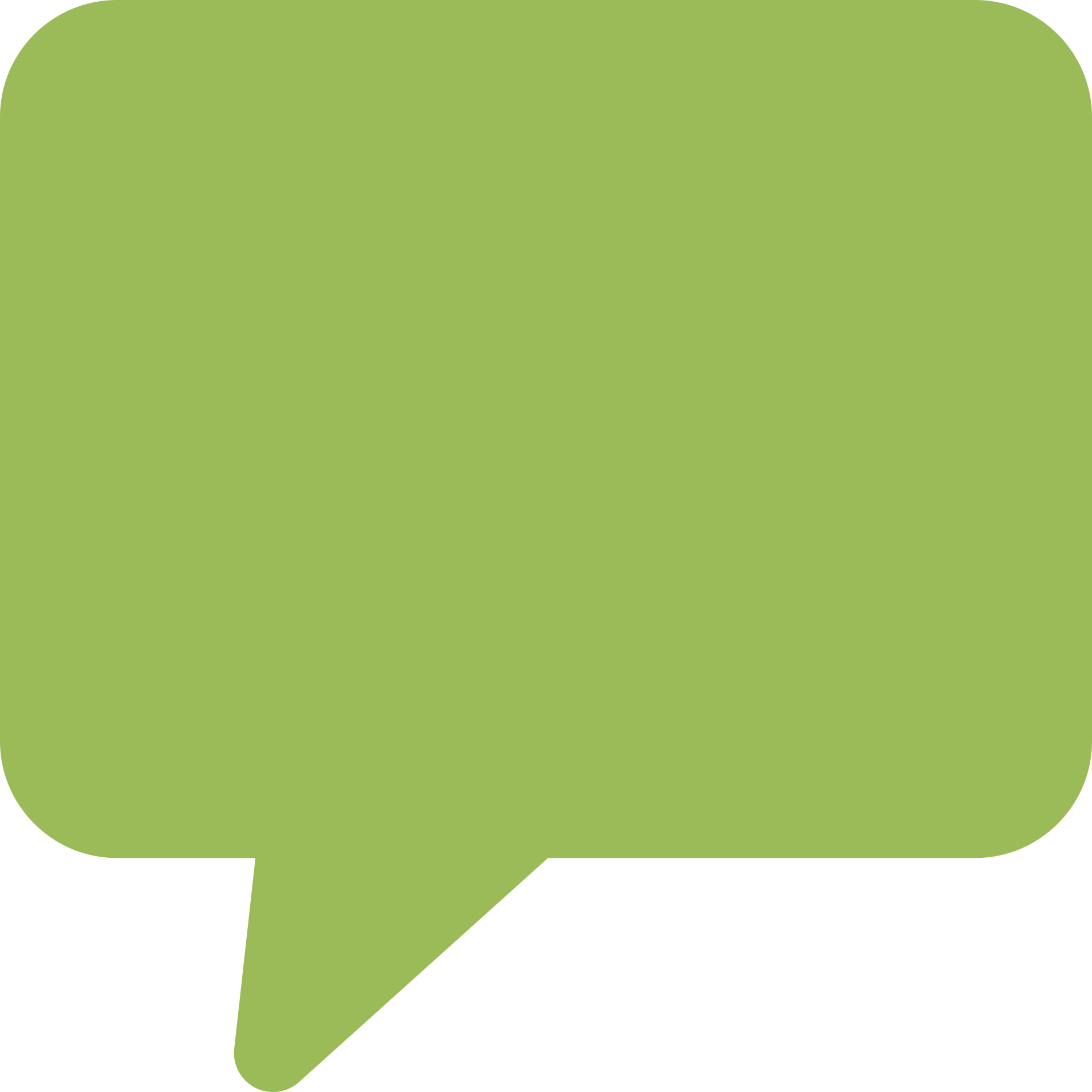 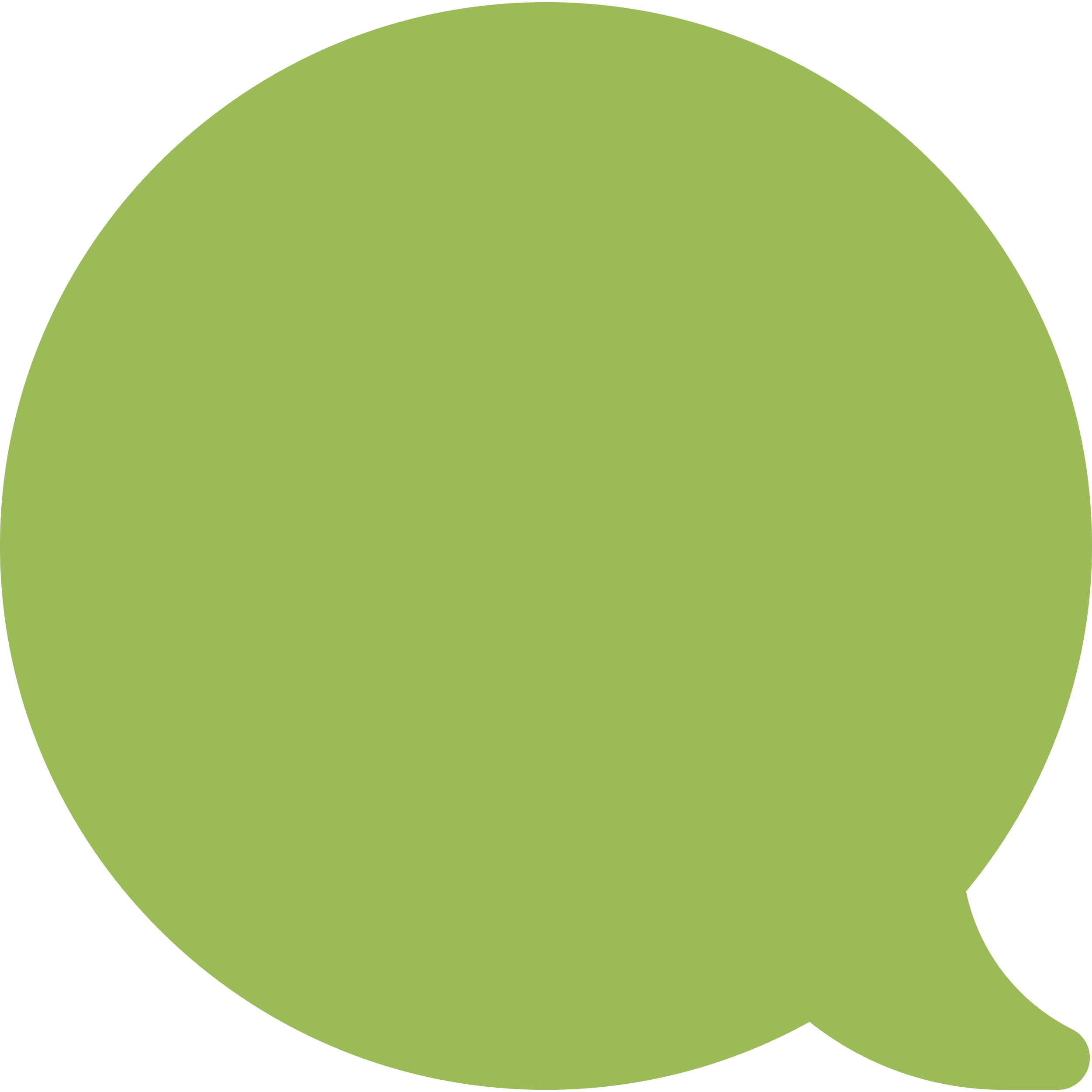 “Può essere utile condividere parte delle opinioni che ho ricevuto da altre persone in una situazione simile su cosa ha aiutato e cosa no?”
“Sembra che il piano stia davvero prendendo forma”
Due cose che possono andare male...
Non iniziare
Fermarsi dopo aver iniziato
Cosa aiuta?
Elaborare un piano diverso per ciascun paziente.

Parlate in modo onesto di ciò che potrà:
Aiutare (alleati, risorse, motivazione, ecc.).
Intralciare (possibili ostacoli).

Tre tecniche utili:
Terapia per la risoluzione dei problemi1.
Piani di implementazione delle intenzioni1.
Rinforzo2,3.
1. Arden MA, et al. Pilot Feasibility Stud. 2021; 7:1; 2. Skinner BF. Science and Human Behavior. 1953:59–77; 3. Ernst MM, et al. Child Adolesc Psychiatr Clin N Am. 2010;19:263–283.
Tecniche di cambiamento del comportamento:
1. Risoluzione dei problemi
Risoluzione dei problemi
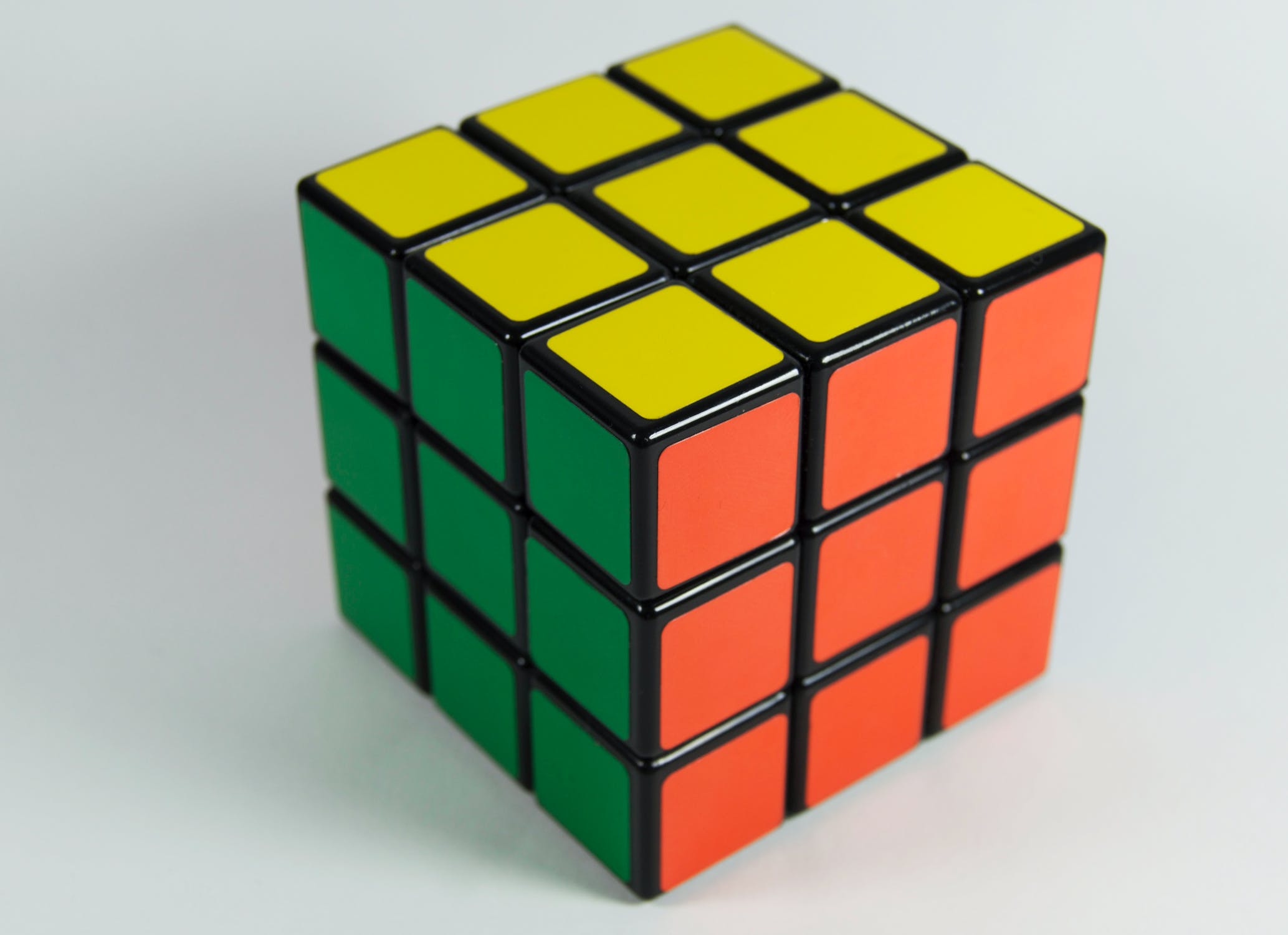 Considerata una terapia di per sé1.

Utilizzata come strategia per migliorare l’aderenza1,2.
Fonte immagine: Pexels
1. Nezu AM et al. Problem-Solving Therapy: A Treatment Manual. 2013:3; 2. Arden MA, et al. Pilot Feasibility Stud. 2021; 7:1.
Risoluzione dei problemi
Chiarire e definire il problema da risolvere.
Stabilire un obiettivo realistico.
Brainstorming: generare soluzioni multiple possibili.
Elencare pro e contro per ogni soluzione.
Selezionare la soluzione migliore e più fattibile.
Provarci.
Valutare il risultato.
Tecniche di cambiamento del comportamento:
2. Piani di implementazione delle intenzioni
Piani di implementazione delle intenzioni
Molte persone trovano difficile realizzare i propri propositi:
Per esempio, una metanalisi ha scoperto che il 36% delle persone non è riuscito a portare a termine le proprie intenzioni di essere attivo1.

Come si può migliorare questo dato?

Intenzioni di implementazione2
Lo sviluppo di intenzioni di implementazione può migliorare significativamente l’obiettivo mantenendo il focus sull’obiettivo.
1. Rhodes RE, de Bruijn GJ. Br J Health Psychol. 2013;18:296–309; 2. Gollwitzer PM. Motiv Emot. 2014;38:305–322.
Cosa sono i piani di implementazione delle intenzioni?
Traducono gli obiettivi in azioni.
Si prevedono gli ostacoli.
Si cerca di capire come rendersi conto di aver incontrato un ostacolo.
Si elabora un piano d’azione realistico ed efficace per ciascuno di essi.
E lo si scrive!
Scrivere i piani di implementazione delle intenzioni
Scriverli nel seguente formato:

Se si verifica X, allora farò Y:
per es. “Se ho un giorno in cui non faccio le mie nebulizzazioni, allora mi ricorderò che nessuno è perfetto, posso mettere quel giorno al servizio dell’esperienza, e magari anche imparare da esso, e andare avanti. Non significa che io abbia fallito”.
Suggerimenti per redigere piani di implementazione delle intenzioni
Individuare gli ostacoli:
Discutere di cosa è successo quando si è cercato di cambiare in precedenza.
Immaginare di cambiare, cercare gli ostacoli lungo il cammino.
Immaginare una giornata/settimana tipica dopo il cambiamento.

Aumentare l’efficacia
È essenziale che siano annotati ma si possono riscrivere/ripassare ogni giorno.
Metterli in un luogo visibile.
Incoraggiare il paziente a esercitarsi a pensarli in modo che diventino abitudini semi-automatiche.
Tecniche di cambiamento del comportamento:
3. Rinforzo
Rinforzo
Il rinforzo è più potente della punizione, dei modelli di ruolo, ecc.
Essere più sani potrebbe non essere sufficiente per una ricompensa (e potrebbe volerci un po’ di tempo affinché si materializzi) quindi... 
I rinforzi più piccoli o materiali funzionano bene, ad es.  completare una settimana per poi dedicarsi allo shopping.
Costruire un rinforzo
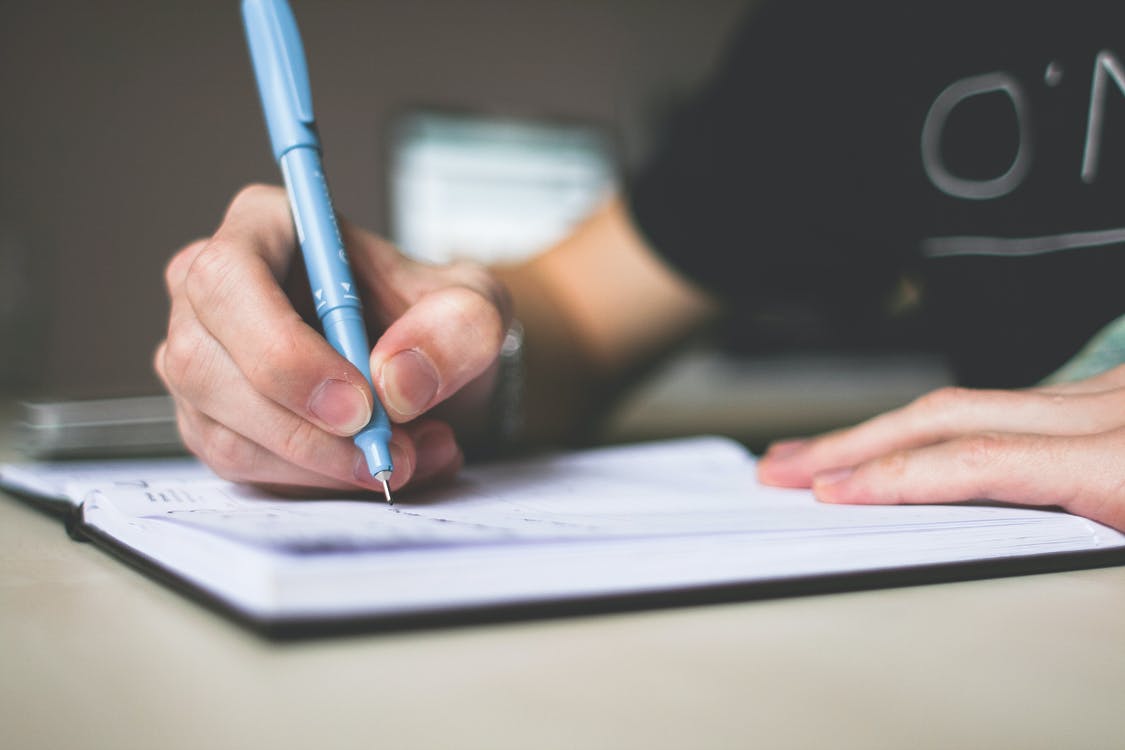 Incoraggiare il paziente a registrare il suo stato di salute.
Utilizzare i premi per rinforzare il cambiamento:
Chiarire nettamente cosa deve essere e quando sarà guadagnato. 
Tenere un registro!
Fonte immagine: Pexels
Cos’altro?
Utilizzare i diari per tenere traccia del cambiamento: progettare il diario e discutere insieme il premio.
Usate il rinforzo: concedetevi un premio se fate quello che intendete fare (rispondiamo tutti a questo).
Cercare modi per rendere il nuovo comportamento parte di una routine:
Collegarlo a qualcosa di già stabilito.
Coinvolgere gli altri, ecc…
Riepilogo
La definizione degli obiettivi riconosce la disponibilità dei pazienti a cambiare e mette in evidenza un chiaro percorso per aiutare le persone a raggiungere i propri obiettivi.
Gli obiettivi possono essere suddivisi in due fasi:
Fase 1 – aumentare l’importanza del cambiamento e migliorare la fiducia di un individuo nel cambiamento.
Fase 2 – consolidare l’impegno di un paziente a cambiare e negoziare un piano di cambiamento. 
Scrivere un piano del cambiamento contribuisce a gestire il processo di cambiamento tra un paziente e il suo medico.
Le tecniche di cambiamento del comportamento, come la risoluzione dei problemi, i piani di implementazione delle intenzioni e il rinforzo, possono essere integrate in un piano di cambiamento per contribuire a raggiungere l’obiettivo di un paziente.
Riferimenti
Arden MA, Hutchings M, Whelan P, et al. Sviluppo di un intervento per aumentare l’aderenza al trattamento con nebulizzatore negli adulti con fibrosi cistica: CFHealthHub. Pilot Feasibility Stud. 2021; 7:1. 
Ernst MM, Johnson MC, Stark LJ. Developmental and psychosocial issues in cystic fibrosis. Child Adolesc Psychiatr Clin N Am. 2010;19:263–283. 
Gollwitzer P. Weakness of the will: Is a quick fix possible? Motiv Emot. 2014;38:305−322.
Nezu AM, Nezu CM, D’Zurilla TJ. Problem-Solving Therapy: A Treatment Manual. New York: Springer Publication Company. 2013.
Rhodes RE, de Bruijn GJ. How big is the physical activity intention-behaviour gap? A meta-analysis using the action control framework. Br J Health Psychol. 2013;18:296–309. 
Skinner BF. Science and Human Behavior. New York: Macmillan. 1953.